Trường Tiểu học Tam Khương
CHÀO MỪNG QUÝ THẦY CÔ
ĐẾN DỰ TIẾT HỌC
LỚP 4A3
Luyện từ và câu
LUYỆN TẬP 
VỀ VỊ NGỮ
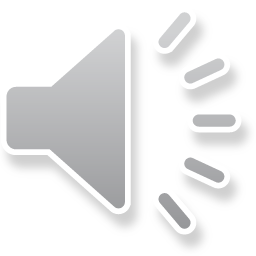 Khởi động
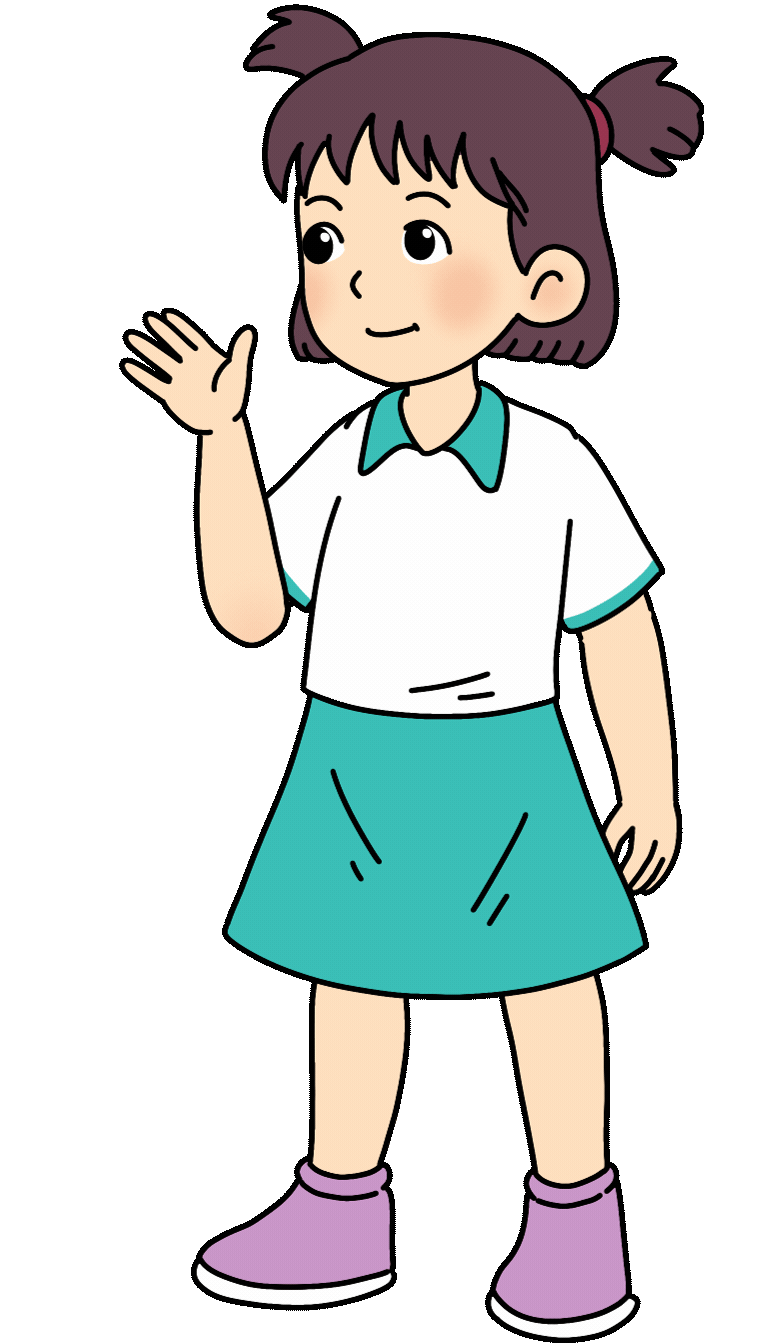 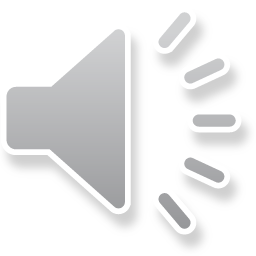 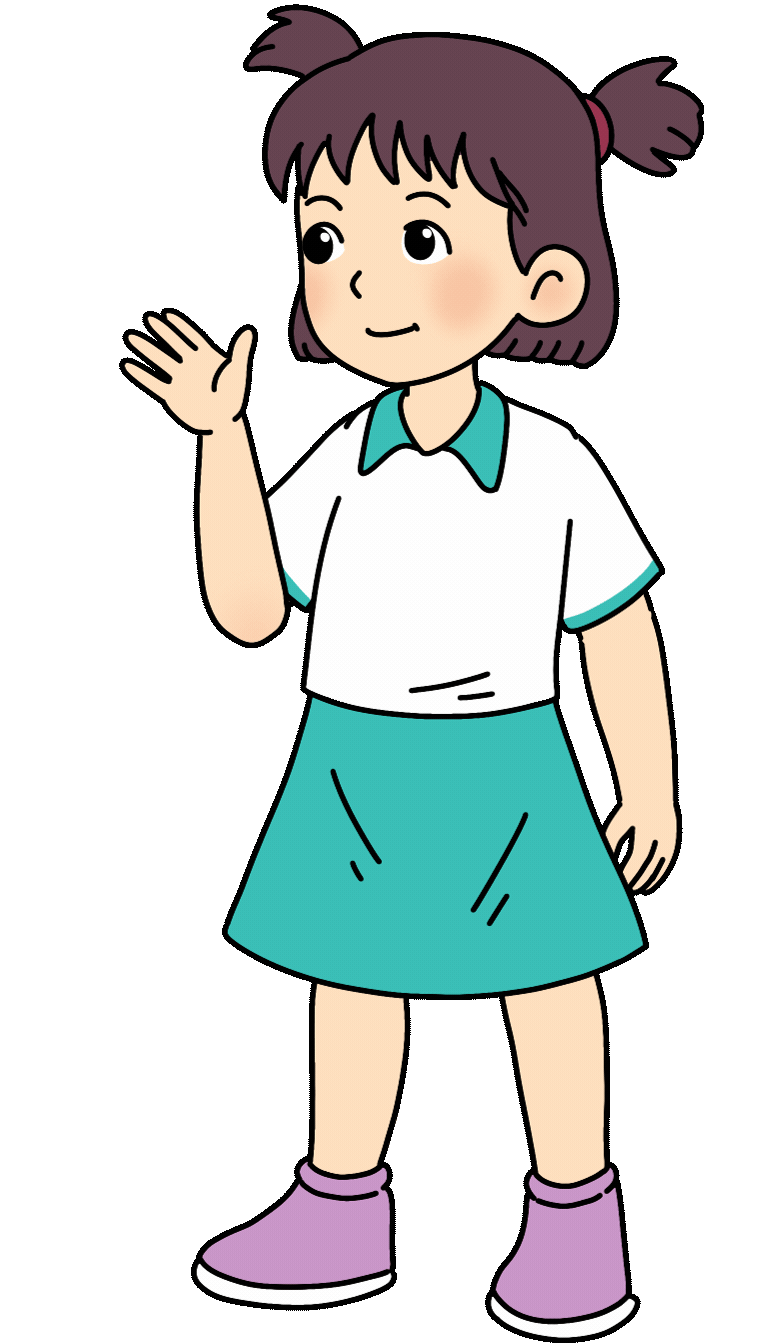 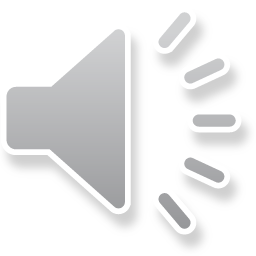 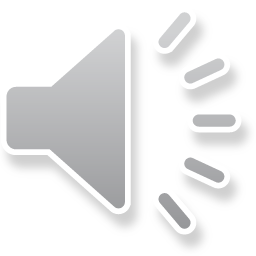 Câu 1: Mỗi câu hoàn chỉnh gồm mấy thành phần ?
A. 1
B. 3
C. 2
D.4
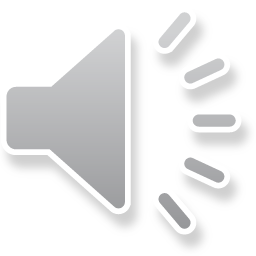 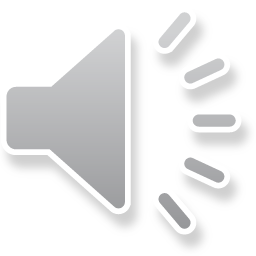 Câu 2: Trong câu "Trời hôm nay rất đẹp.", vị ngữ là:
A. Trời hôm nay
B. hôm nay
C. rất đẹp
D.Trời
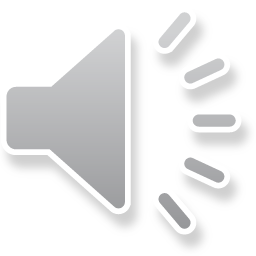 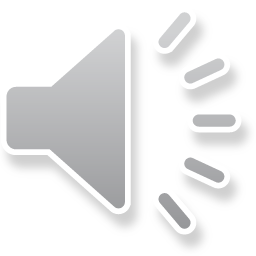 Câu 3: Vị ngữ trong câu sau là gì?
"Nam đang đọc sách trong thư viện."
Nam
B. đang đọc sách
C. thư viện
D. Nam đang
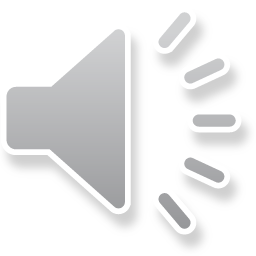 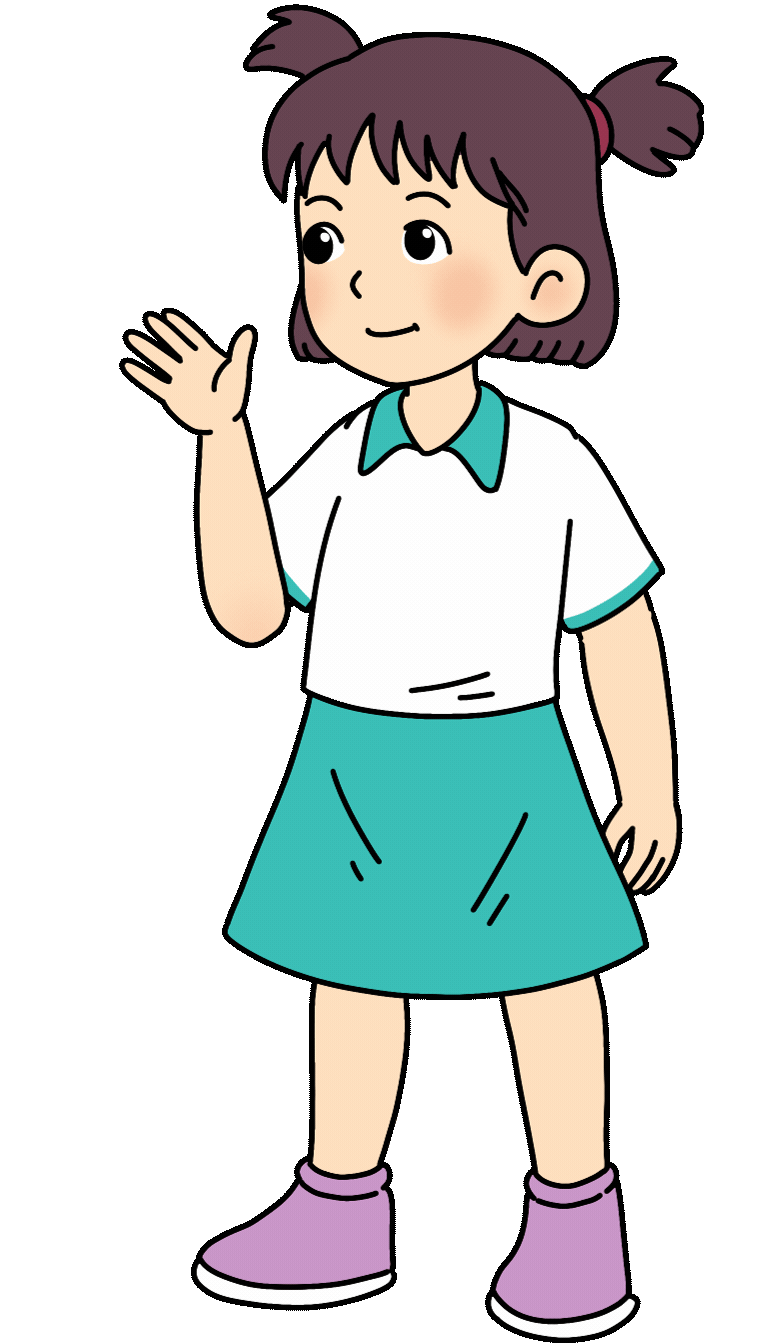 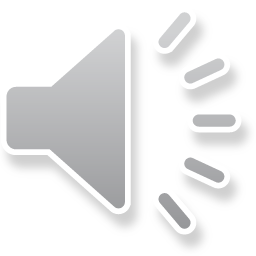 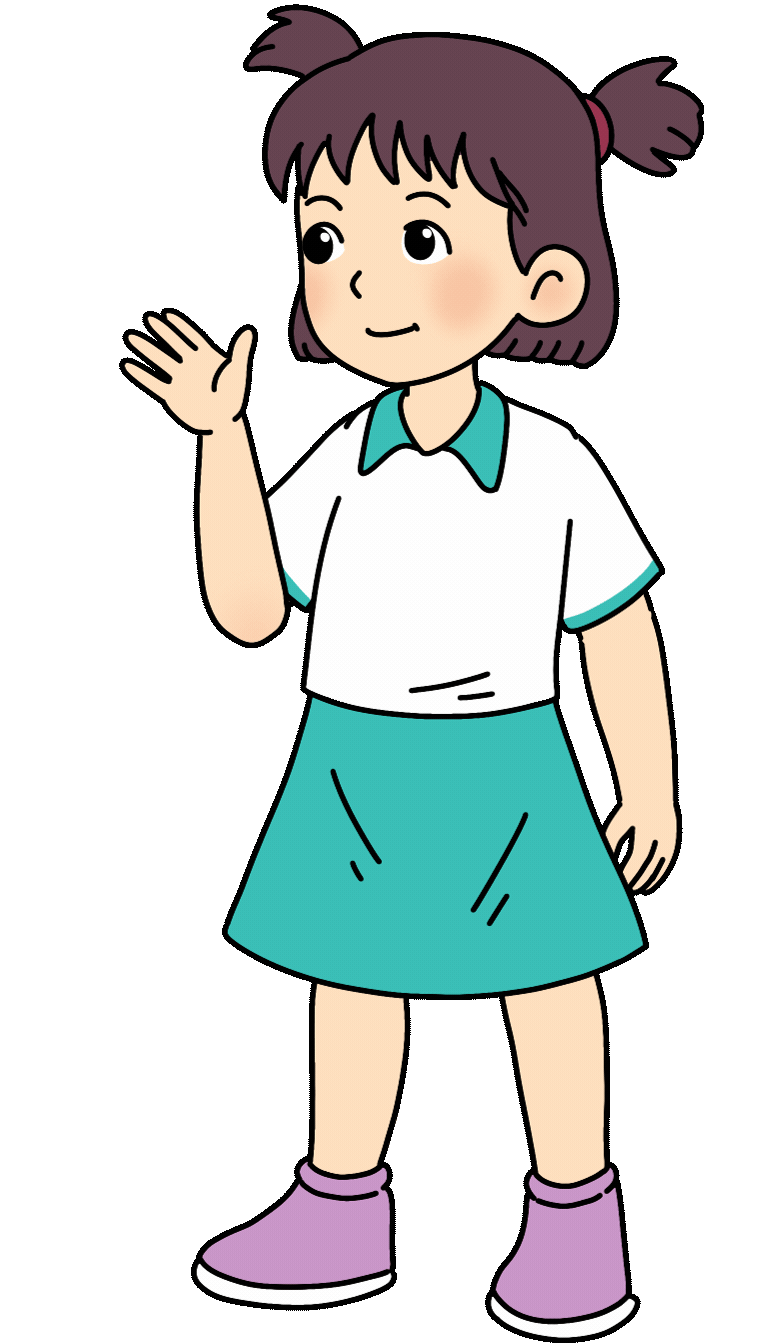 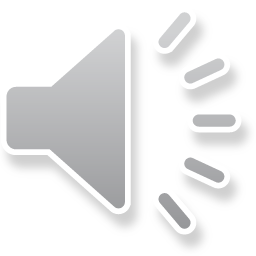 Câu 1:Xác định vị ngữ của mỗi câu dưới đây:
Làm việc nhóm 2
a. Cầu Thê Húc đỏ thắm dưới ánh bình minh.
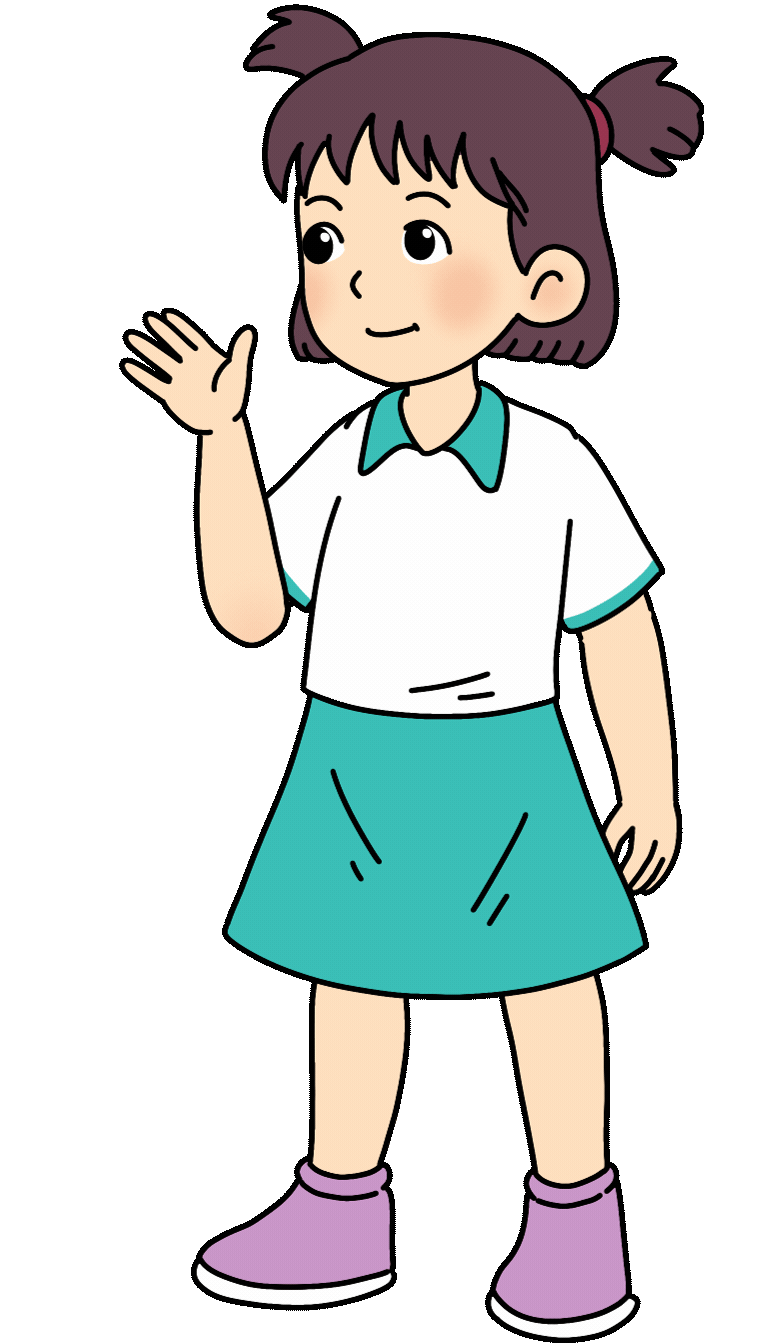 b. Cà Mau là một tỉnh ở cực Nam của Tổ quốc.
c. Chú bộ đội biên phòng đi tuần tra biên giới
d. Tôi yêu đội tuyển bóng đá quốc gia Việt Nam.
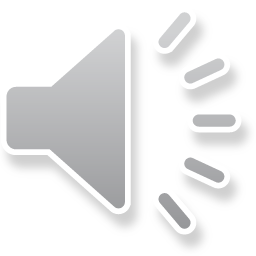 Đáp án
a. Vị ngữ: đỏ thắm dưới ánh bình minh.
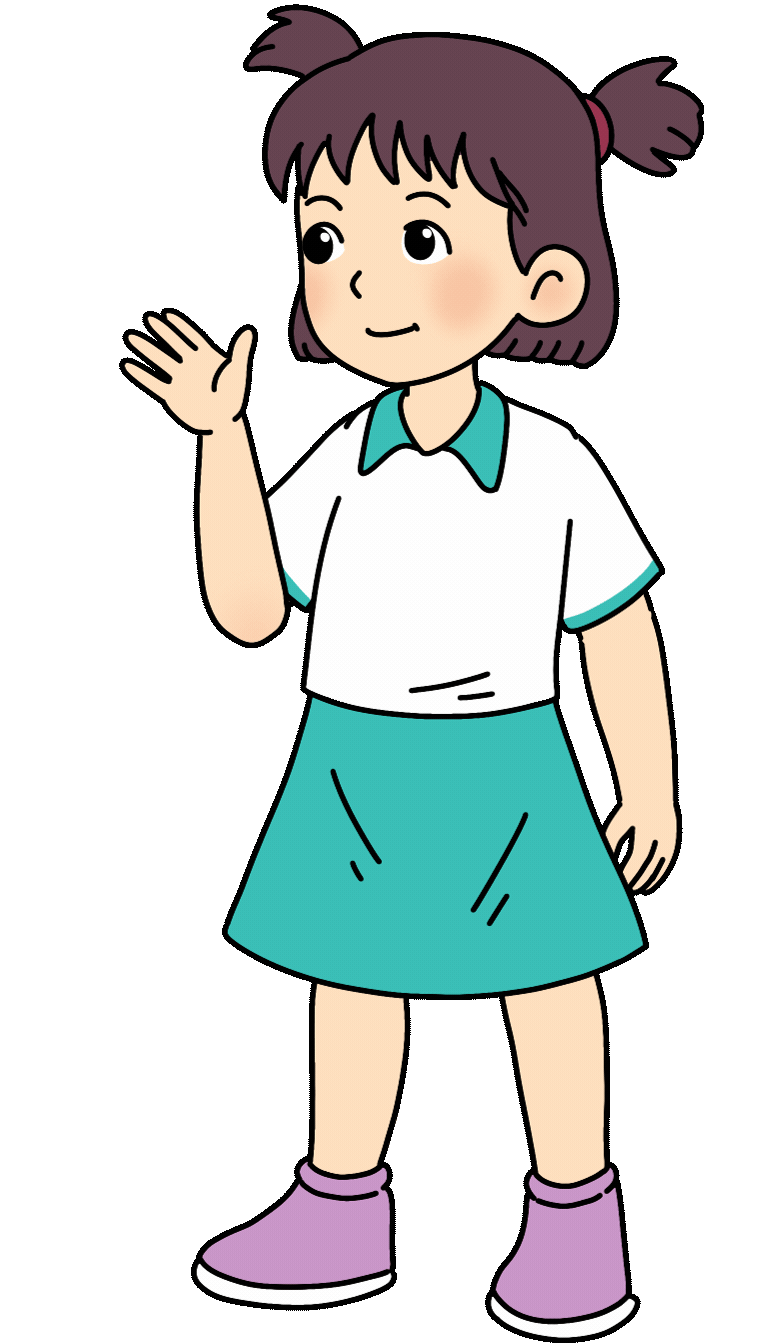 b. Vị ngữ: là một tỉnh ở cực Nam của Tổ quốc.
c. Vị ngữ: đi tuần tra biên giới.
d. Vị ngữ: yêu đội tuyển bóng đá quốc gia Việt Nam.
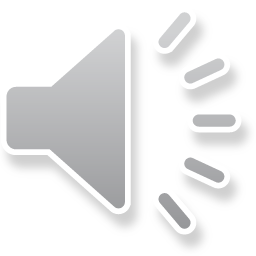 Câu 2: Vị ngữ của mỗi câu tìm được ở bài tập 1 cho biết điều gì về đối tượng nêu ở chủ ngữ?
Làm việc  cá nhân
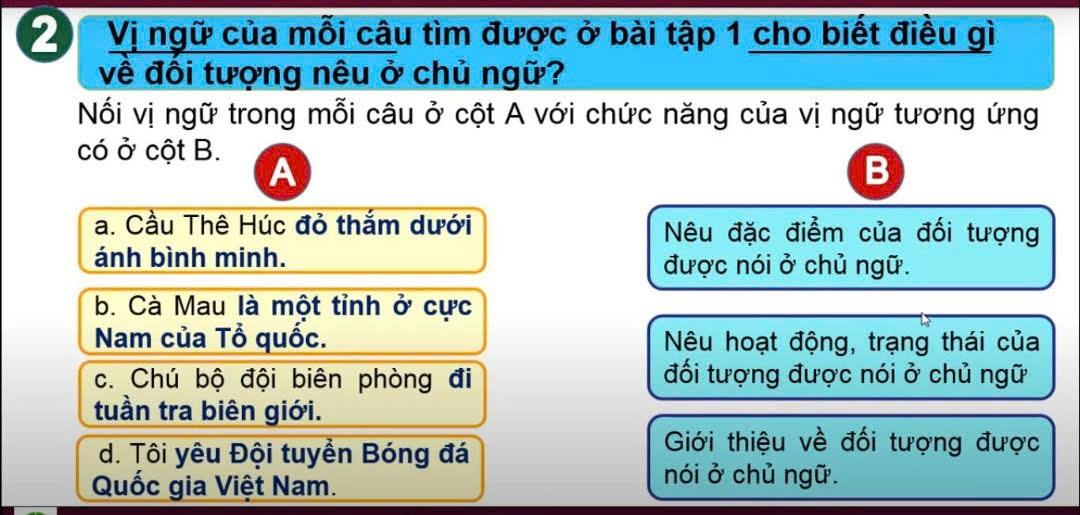 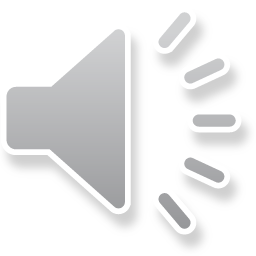 Nối vị ngữ trong mỗi câu ở cột A với chức năng của vị ngữ tương ứng có ở cột B
Nêu đặc điểm của đối tượng được nói ở chủ ngữ.
a. Cầu Thê Húc đỏ thắm dưới ánh bình minh.
b. Cà Mau là một tỉnh ở cực Nam của Tổ quốc.
Nêu hoạt động, trạng thái của đối tượng được nói ở chủ ngữ.
c. Chú bộ đội biên phòng đi tuần tra biên giới.
Giới thiệu về đối tượng được nói ở chủ ngữ.
d. Tôi yêu đội tuyển bóng đá quốc gia Việt Nam.
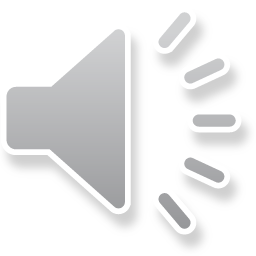 Câu 3 : Tìm vị ngữ thích hợp thay cho bông hoa trong đoạn văn dưới đây:
(đỏ ngầu phù sa, ì oạp đêm ngày, là món quà sông trao cho đồng ruộng, chồm lên vỗ bờ, chảy lững lờ)
Khi mùa lũ về, dòng sông chảy xiết. Nước sông ....... Mặt sông như được trải rộng thêm. Tiếng sóng ........ Chỗ khúc quanh của dòng chảy, những con sóng ........ Hết mùa lũ, sông ....... Có lẽ sông lưu luyến với bờ bãi, xóm làng, những nơi nó đi qua. Lớp phù sa.......
(Theo Phan Đức Lộc)
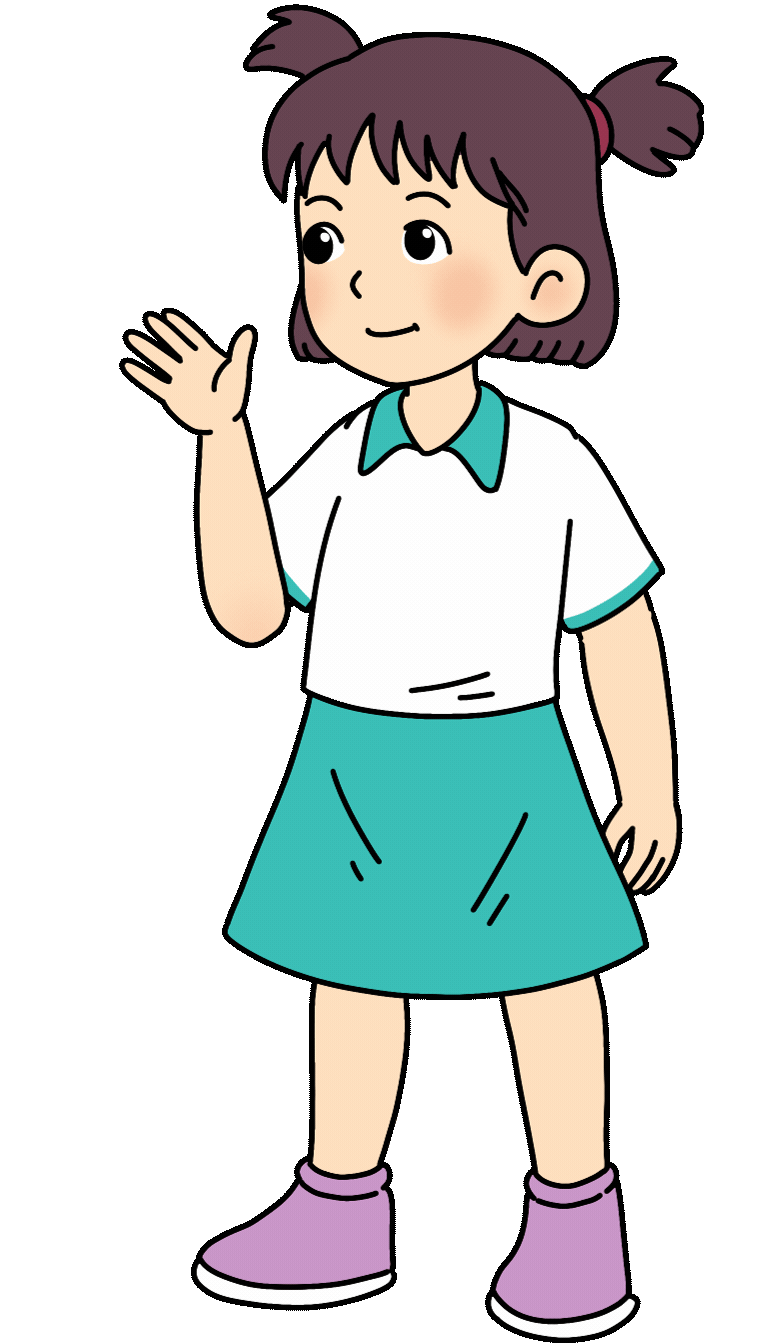 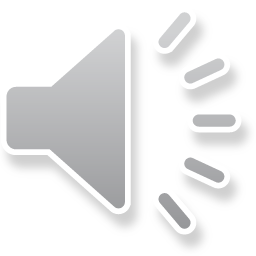 Đáp án
Khi mùa lũ về, dòng sông chảy xiết. Nước sông đỏ ngầu phù sa. Mặt sông như được trải rộng thêm. Tiếng sóng ì oạp đêm ngày. Chỗ khúc quanh của dòng chảy, những con sóng chồm lên vỗ bờ. Hết mùa lũ, sông chảy lững lờ. Có lẽ sông lưu luyến với bờ bãi, xóm làng, những nơi nó đi qua. Lớp phù sa là món quà sông trao cho đồng ruộng
(Theo Phan Đức Lộc)
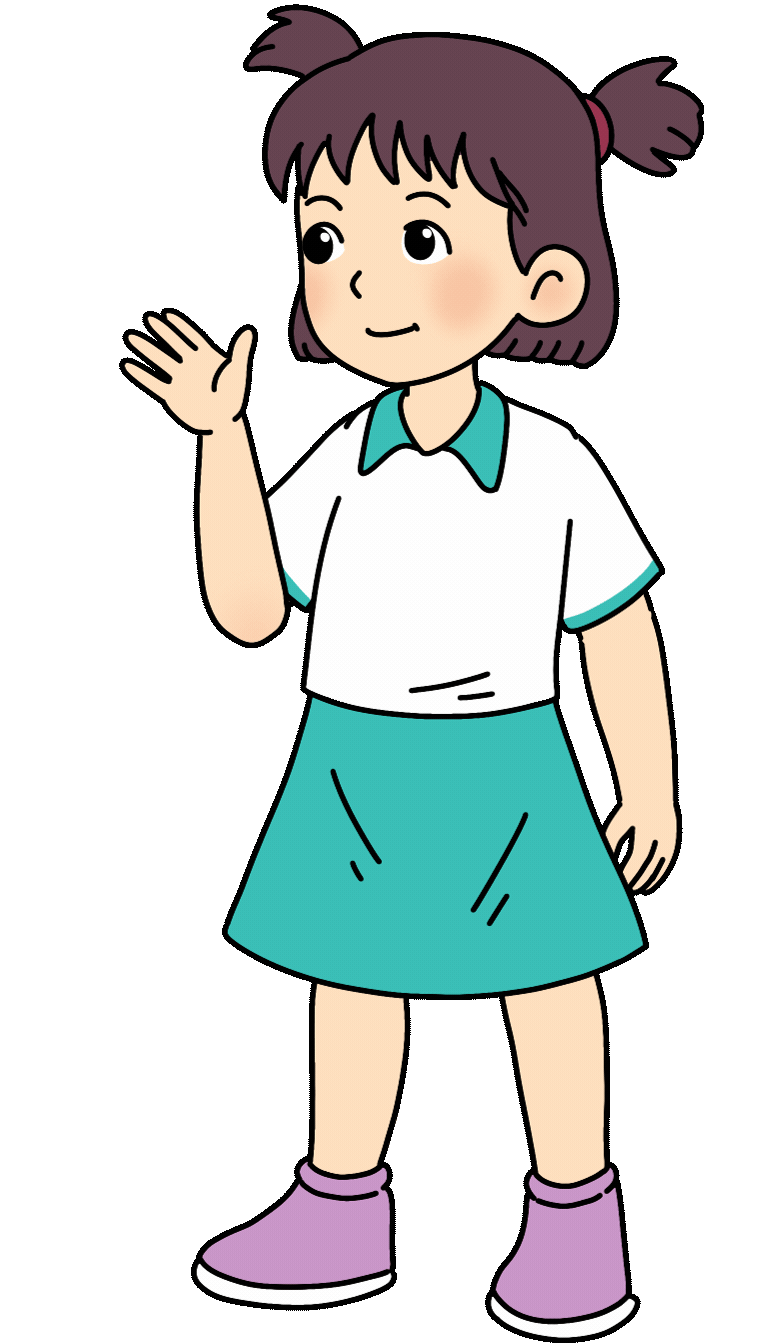 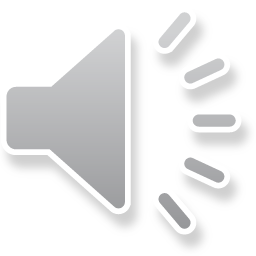 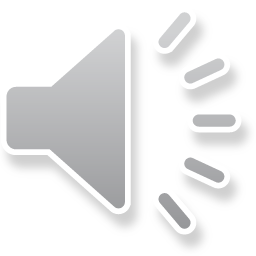 Câu 4 : Viết 2 – 3 câu về nội dung tranh. Xác định vị ngữ của mỗi câu.
Trả lời:
Mọi người đang hăng hái làm việc. Ai nấy đều bận rộn với công việc riêng của mình.
Vị ngữ là:
đang hăng hái làm việc.
đều bận rộn với công việc riêng của mình
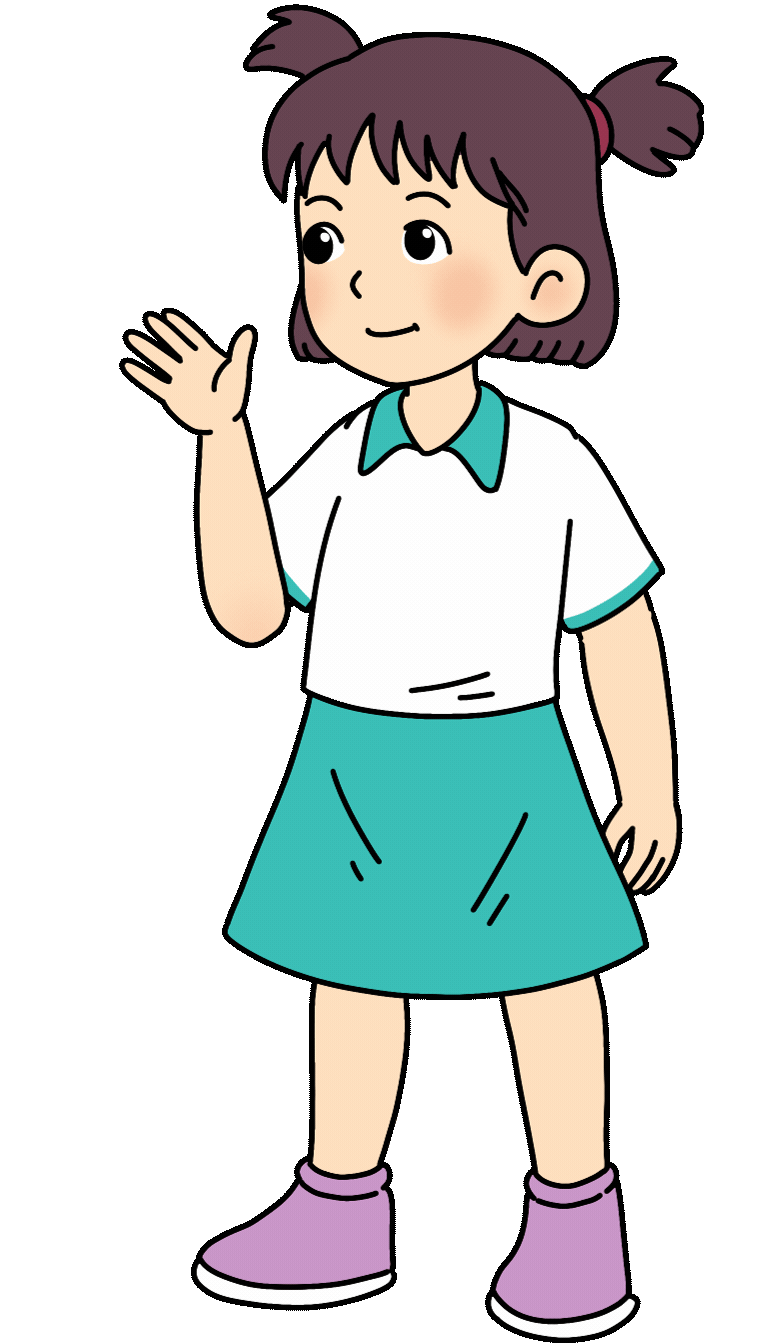 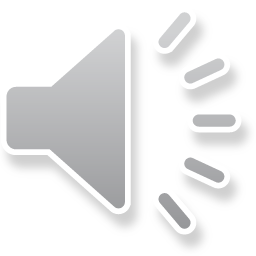 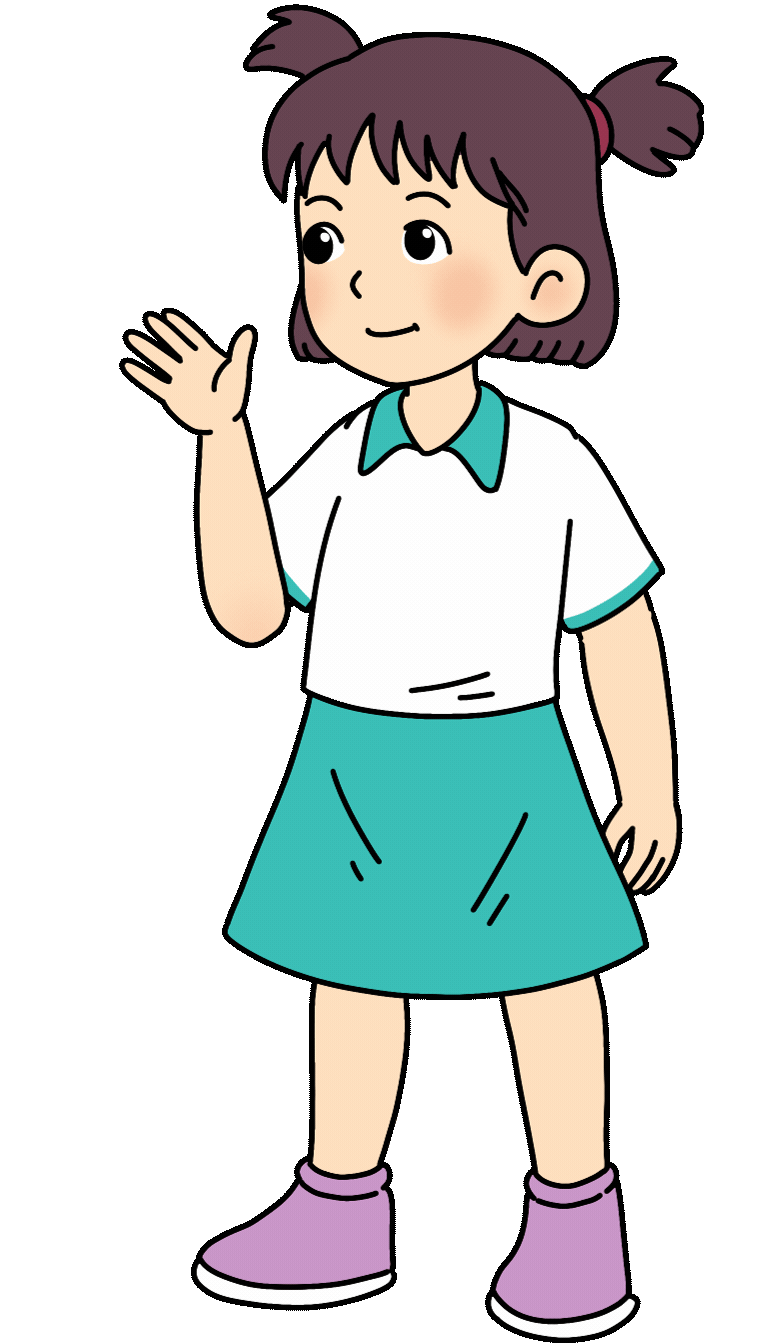 THANKS FOR
WATCHING